Magali Jeannin 
MCF, Langue et littérature françaises 
ESPE, Université de Caen-Normandie
Enseigner le français par la francophonie

M.L.F., 8 mai 2019
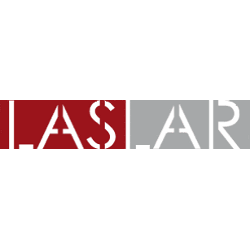 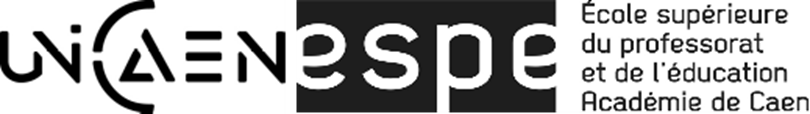 Introduction
Cette contribution se situe dans la continuité d’une précédente intervention portant sur littérature et altérité et qui s’achevait sur « approches francophones » : ces quelques mises en perspectives attendaient un développement…

Il s’agira dans cette intervention de présenter pourquoi la francophonie constitue une porte d’entrée vers l’altérité pour les élèves, un médium de décentrement et de questionnement des certitudes culturelles, in fine un appui didactique et pédagogique pour les enseignants pour aborder, explicitement ou non, la question de l’identité avec les élèves (culturelle/linguistique/individuelle/collective…)
Introduction
Se situer d’une part dans le cadre des injonctions institutionnelles (programmes, socle…) mais également s’ancrer dans l’actualité et donner d’autres réponses que celles qui conduisent à refouler l’autre parce que son altérité même le rendrait « dangereux »

Proposer aux élèves une approche ouverte, diverse, dynamique de l’enseignement du « français »

Engager les enseignants à se questionner sur le « français » qu’ils enseignent et le sens de cet enseignement : porter un regard réflexif sur l’objet même de leur enseignement
Plan de l’intervention
1. La francophonie comme ouverture du possible identitaire : quelques concepts et mises au point historiques et sociolinguistiques

2. Ouvrir l’œil et l’oreille à la variation dès le cycle 1

3. Littérature francophone : quelques entrées du cycle 3 au lycée
1. La francophonie comme l’ouverture du possible identitaire
Qu’est-ce que la francophonie ?
Représentations très partagées : promotion de toutes les variations linguistiques et culturelles du français ? entreprise néocoloniale et économique ? projet / nécessité de parler le français en continu ou de le maîtriser parfaitement ? / Français comme langue maternelle ? De scolarisation ?...
Parti pris inaugural de cette intervention : le français de France n’est pas la seule norme linguistique et culturelle (et donc n’est pas le seul français enseignable)
POURQUOI ????
Parce que le « français de France »  est une construction politique et pas une rÉalitÉ linguistique observable
1. La francophonie comme l’ouverture du possible identitaire
Mythe du monolinguisme français est historiquement et politiquement construit depuis la Révolution française (unification et centralisation)
 Monologisme qui travaille en profondeur les représentations sur la langue française (Cerquiglini, 2010) : l’ensemble des représentations de la France sur sa langue, largement exportées en Francophonie, tendant à n’envisager le français que comme une seule langue, n’engendrant par conséquent qu’un seul discours sur cette langue (et sur la culture), et travaillant en profondeur le politique notamment au travers de la problématique de l’identité culturelle et linguistique
Transposé et exacerbé en contexte scolaire: apprendre le « bon » français = Mais quel est ce « bon » français et quels sont ses locuteurs ? 
Le français de l’école est un artifice linguistique : c’est une langue qui n’existe pas en dehors de l’école, une langue structurée sur l’élimination de tout ce qui constitue une langue comme medium de communication : la variation linguistique, l’accent, la prise en compte du contexte et de la situation de communication = une langue fictive (Balibar, 1974, synthèse de Chiss, 2017).
Alors quel français enseigner ?
Plusieurs franÇais…et partant plusieurs possibles identitaires:
Le français institutionnel (de l’école, des programmes)
Et les autres !
1. La francophonie comme l’ouverture du possible identitaire
Pourquoi est-il nécessaire d’ouvrir ces possibles identitaires ?
François Jullien et son titre provocateur Il n’y a pas d’identité culturelle : le terme « identité » pose la différence et la séparation, il sous-entend un essentialisme des cultures, et le fait qu’une culture doit se protéger des autres pour ne pas disparaître.
Or, « une culture qui ne se transforme plus est une culture morte. […] La transformation est au principe du culturel et c’est pourquoi on ne peut établir des caractéristiques culturelles ou parler de l’identité d’une culture. » (p. 44)
Ex = comment choisir entre La Fontaine et André Breton pour fixer l’identité  de la culture française ? « La culture française n’est pas plus l’un que l’autre, mais elle est bien sûr, dans l’écart des deux : dans la tension des deux ou disons dans l’entre qui s’ouvre entre eux. » (p. 44)
1. La francophonie comme l’ouverture du possible identitaire
François Jullien évoque donc la culture comme ressource, il préfère au terme de différence, celui d’écart entre les cultures, qui suppose un « commun » et une tension= une altérité
C’est bien ce qui se joue dans la francophonie entendu du point de vue linguistique et culturel :
Edouard Glissant et « l’identité-relation » (2009, 62), refus des assignations identitaires qui conduit à la « pensée de l’errance », qui est la pensée de « l’ambiguïté » et de la « non certitude » (2010, 37-38)
Rappelle, dans une autre sphère culturelle, Homi Bhaba (2007) et le concept « d’hybridité »; Bhabha conteste la « pureté » des formes culturelles et y oppose la permanence de déplacements symboliques, créant au sein des cultures et des individus des « espaces  interstitiels » (p. 30), qui sont les lieux effectifs d’élaboration de l’identité.
1. La francophonie comme l’ouverture du possible identitaire
La francophonie = lieu de la réalisation « d’écarts maintenant en regard, donc en tension, et promouvant entre eux du commun » (Jullien, 2016, p.4) , lieu de « ressources », de dialogisme en opposition au monologisme réducteur et excluant
Redéfinition de l’identité, de la langue, intégrant un rapport positif et dynamique à la variation et à la norme…
2. Ouvrir l’oreille et l’œil des élèves à la variation
Variation linguistique et culturelle : le français de l’école comme norme institutionnelle, et aussi… les autres français
S’amuser avec la langue, questionner le sens des mots au-delà de la séance « de vocabulaire »
Découvrir d’autres accents
Découvrir d’autres rythmes
2.1 S’amuser avec les mots
2.1 Qu’est-ce que ça veut dire ?
Il est braillé (Sénégal)
Il est dedans (Cameroun)
Une beurrée (Québec)
C’est pas lui qui a mis des pattes aux mouches ! (Québec)
Un vieux cahier (Cameroun)
Va griller ton café chez toi ! (Nouvelle-Calédonie)
Lâche pas la patate ! (Québec)
C’est caillou ! (Burkina)
2.1 Qu’est-ce que c’est ?
Il est braillé = bien habillé
Il est dedans = à la mode, il est in
Une beurrée = une tartine
C’est pas lui qui a mis des pattes aux mouches ! Il n’a pas inventé l’eau chaude
Un vieux cahier = un redoublant
Va griller ton café chez toi ! = occupe-toi de tes oignons !
Lâche pas la patate ! = tiens bon !
C’est caillou ! =c’est difficile
2.2 Découvrir des écarts et du commun
Christian Epanya, Le grand retour du taxi-brousse de papa Diop, avec la voix de Thierno Diallo, à partir du CP-CE1
2.2 Découvrir des écarts et du commun
Entendre l’accent du Sénégal
Écouter des rythmes traditionnels malinkés, bassaris… : la variété de l’ailleurs 
Voir la variété des paysages, des vêtements : écarts externes (par rapport au connu des élèves) mais aussi interne : « j’étais ravi de rencontrer des concitoyens que je ne connaissais pas, et de découvrir leurs coutumes »
Des ressources à partager : « il y avait beaucoup de touristes étrangers. Il avaient payé une petite fortune pour venir au Sénégal et vivre l’expérience … » : un autre regard sur l’Afrique
2.3 Découvrir d’autres rythmes, dès le cycle 1 : A la claire fontaine
Version québécoise :
https://www.youtube.com/watch?v=1wnz3xAvbhQ

Version créole : https://www.youtube.com/watch?v=EPpDouZT3T4

Version Tanbou (Piotr Barsony, Edmony Krater) : voir infra
Illustration de la définition de l’art par le sociologue Jean Duvignaud : principe de contamination
3 Littératures francophones
Elargir les représentations normées de l’identité culturelle afin de les problématiser, en intégrant une approche linguistique, historique et sociale. 
La littérature francophone est ainsi un support d’expression privilégié du caractère multiculturel de la société française et des tensions internes qui la travaillent en profondeur, révélant les impensés hérités du passé colonial. 
Beaucoup d’ouvrages présentent des identités plurielles, jouant sur la multiplicité des « interstices » créés entre les cultures, et l’incessant va-et-vient entre elles.
3. Littératures francophones
Choix de présenter quelques œuvres du cycle 3 au lycée mais pas exclusion des cycles 1 et 2 (voir supra) : par exemple les albums de Christian Epanya sont bien adaptés pour le cycle 2
Un album-CD
2 courts récits autobiographiques
2 romans du même auteur, à lire en œuvre intégrale ou sous forme d’extraits
Fin de cycle 3 : Tanbou
Tanbou
L’histoire d’une petite fille qui apprend à chanter « A la claire fontaine » en découvrant l’histoire de l’esclavage à la Guadeloupe
Le choc des cultures (la maîtresse et la « bonne façon » de chanter) résolu de façon optimiste
Le récit enchâssé de l’esclavage et des nègres « marrons »
Difficulté = 2 récits en un (d’où fin de cycle 3)
« nous pa janmin obliyé » : double sens  mémoire de l’esclavage / chanson à la claire fontaine
Tanbou
Ouvrir l’oreille à la variation
Question du voyage sans retour, de la migration subie, de l’imposition d’une langue et d’une culture
Mémoire mais aussi transformation et création : identité « interstitielle » des Guadeloupéens (Bhabha), écart et commun (la transformation du chant traditionnel et son appropriation comme une nouvelle ressource pour dire le souvenir : ne pas oublier le passé tout en inventant de nouveaux possibles) = universalité de cet album (au sens où il crée du commun)
Gil Ben Aych, Le voyage de Mémé
Gil Ben Aych, Le voyage de Mémé
Une histoire vraie qui s’est passée il y plus de 50 ans : l’auteur, alors petit garçon, traverse Paris avec sa grand-mère arrivée de Tlemcen, au moment de la guerre d’Algérie : à pieds, car elle ne veut pas de bus, ni de métro…
Paris et la vie en France métropolitaine vue par les yeux d’une déracinée, regard critique sur le monde tel qu’il va, nostalgie du déraciné…relations grands-parents/petits-enfants (différence de génération) : écart et commun
Questionnement du passé colonial français
Le clochard
Azouz Begag, La leçon de francisse
Azouz Begag, La leçon de francisse
Le commun : un moment de complicité père-fils, un « moment fondateur » : la première fois au marchipisse (le marché aux puces)
La vie difficile du père en filigrane, « le chantier où le contremaître l’appelle Mohammed comme tous les autres Arabes » (p. 56) / « on est des immigrés » (à mettre en regard avec les migrants aujourd’hui)
Le monde populaire en général : « ces bâtisseurs d’immeubles parlent le même dialecte » : au-delà des distinctions d’origine
Jeu sur la langue, complicité, rituel initiatique
Pour le lycée : Dany Laferrière
L’odeur du café et Le charme des après-midi sans fin : 2 récits autobiographiques évoquant l’enfance et l’adolescence haïtienne auprès de Da, la grand-mère
Pouvoir identificatoire du « je », relations amicales et amoureuses (la bien-aimée Vava), l’attachement à la grand-mère
« Exotisme » des paysages, des pratiques culturelles…des noms (Vieux-Os, le héros)
En arrière-fond, la dictature de François Duvalier et les « tontons macoutes »
Le charme des après-midi sans fin
Conclusion
Le français par la francophonie :
enseigner la langue et la culture de façon dialogique
accepter l’idée de la variation, de l’écart = à l’encontre de l’enfermement identitaire
Impossible de définir une langue ou une culture « une fois pour toute »
Comprendre et interroger le français et sa façon de se réinventer, de devenir une ressource
Bibliographie
Corpus primaire
Barsony, Piotr, Krater, Edmony, (2000), Tanbou, Paris, Seuil jeunesse
Begag, Azouz (2007), La leçon de francisse, Paris, Gallimard jeunesse
Ben Aych, Gil ([1982], 2011), Le voyage de Mémé, Paris, Ecole des loisirs
Epanya, Christian, (2016), Le grand retour du taxi-brousse de Papa Diop, Paris, Syros.
Laferrière, Dany ([1991], 2016), L’odeur du café, Paris, Zulma.
Laferrière, Dany, ([1997], 2016), Le charme des après-midis sans fin, Paris, Zulma,
Treps, Marie (2009), Lâche pas la patate !, Paris, Le Sorbier.
Bibliographie
Références scientifiques
Balibar, Renée. (1974), Les Français fictifs, Paris, Hachette-littérature.
Bhabha, Homi. K. (2007), Les Lieux de la culture. Une théorie postcoloniale. Paris, Editions Payot & Rivages
Cerquiglini, Bernard, (2010). « Sur l’identité linguistique francophone ». in Cuq, J.-P., - Chardenet, P., Faire vivre les identités. Un parcours en francophonie. Paris : Editions des archives contemporaines, p. 3-7.
Chiss, Jean-Louis, (2017), «Quel français enseigner ? Questions pour la culture française du langage», La culture du langage et les idéologies linguistiques, Limoges, Editions Lambert-Lucas, chapitre 7, p. 73-80
Duvignaud, Jean (1994), : « La contamination ». Internationale de l’imaginaire. nouvelle série n°1. Paris, Babel, p. 11-18.
Bibliographie
Glissant, Edouard, (2009), Philosophie de la relation. Paris, Gallimard.
Glissant, Edouard, (2010) : L’imaginaire des langues. Entretiens avec Lise Gauvin (1991-2009). Paris, Gallimard.
Jullien, François, (2016), Il n’y a pas d’identité culturelle, Paris, Editions de L’Herne
Laplantine, François, (1989),  L’Anthropologie. Paris, Petite bibliothèque Payot.
Laplantine, François, (1999), Je, nous et les autres, Paris, Le Pommier.